Kimyo
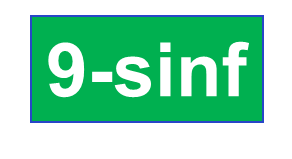 Mavzu: 
Elektrolitik dissotsiatsiyalanish nazariyasi  Elektrolitlar va noelektrolitlar. 

O‘qituvchi: Ganiyeva Shoira  Muratbayevna
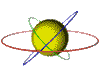 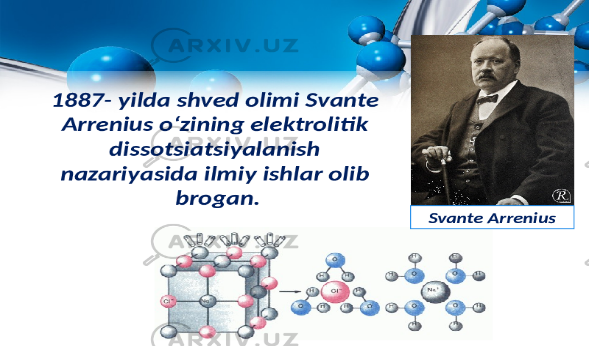 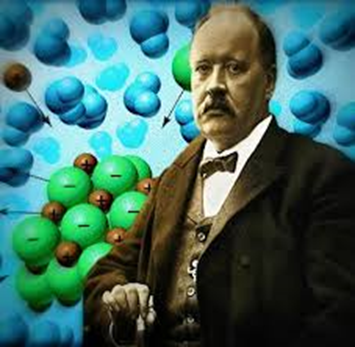 1887 yilda shved olimi
Svante Arrenius o’zining dissotsiyatsiyalanish nazariyasi
bo’yicha ilmiy ishlar olib borgan.
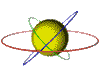 Metallarning elektr tokini o‘tkazish xususiyati borligini siz yaxshi bilasiz. 
Boshqa moddalar ham elektr tokini o‘tkazadimi?
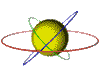 Buni qanday bilish mumkin?
Tajriba orqali turli moddalarning ekektr tokini o`tkazish xususiyati haqida bilib olamiz.
Osh tuzini  suvda eritib  , eritmaga elektrolit  tushirib va  lampochkani yonishini kuzatamiz.
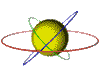 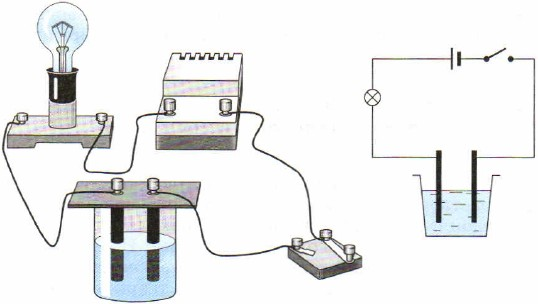 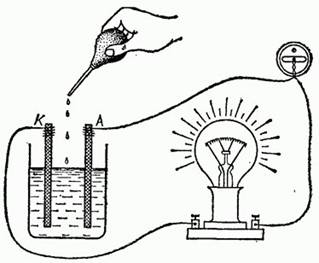 1- rasm
2- rasm
Rasmda tasvirlanganidek asbob yig‘ib olamiz va asbob elektrodlarini quruq osh tuziga qo‘yamiz.
Lampochka yonmaydi.
 Asbobning elektrodlarini distillangan suvga tushiramiz, bunda ham lampochka yonmadi. 
Demak, quruq osh tuzi va distillangan suv elektr tokini o‘tkazmaydi.
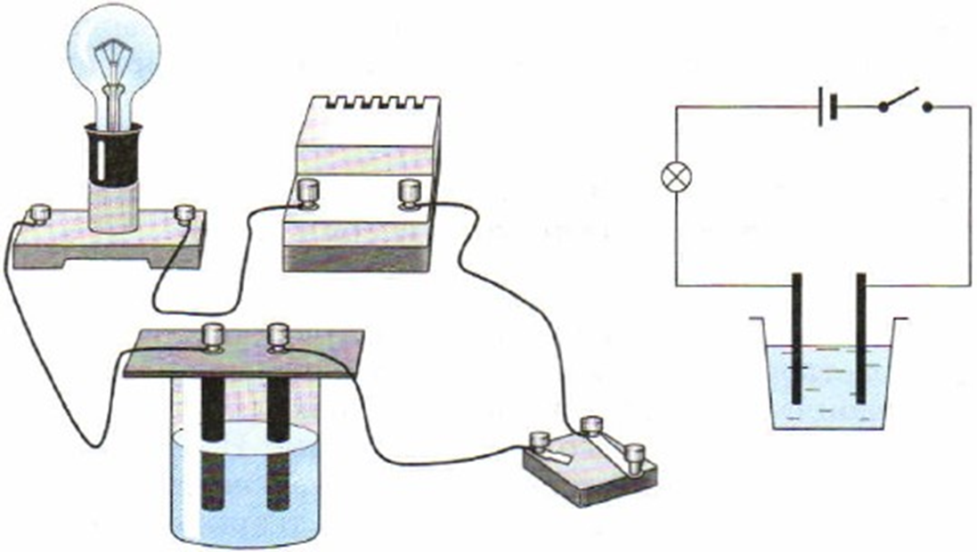 Moddalar elektr tokini o‘tkazish yoki o‘tkazmasligiga qarab ikki guruh — elektrolitlar va noelektrolitlarga bo‘linadi.
Eritmalar yoki suyuqlanmalarda ionlarga ajraladigan va shu sababli elektr tokini o'tkazadigan moddalar elektrolitlar deyiladi.


Eritmalar yoki suyuqlanmalarda ionlarga ajralmaydigan va elektr tokini o‘tkazmaydigan moddalar noelektrolitlar deyiladi.
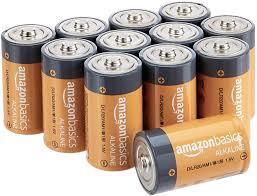 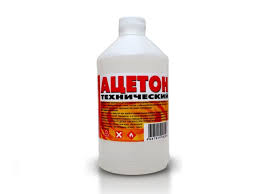 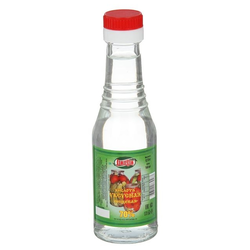 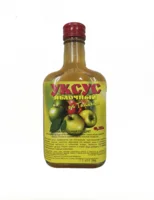 Kuchli va kuchsiz elеktrolitlarga misollar
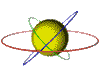 Kuchli elеktrolitlarga misollar:
      a) kislotalar: HCl, HBr, HNO3, H2SO4, HClO4, HJ. 
      b) asoslar: KOH, NaOH, LiOH, Ca(OH)2, Ba(OH)2.
      c) tuzlar: suvda yaxshi eriydigan barcha tuzlar.
 
-Q`rtacha kuchli elеktrolitlarga misollar:
       HF, H3PO4, Mg(OH)2.
 
Kuchsiz elеktrolitlarga misollar.
a) kislotalar: HCN, HNO2, H2S, H2SO3, H2SiO3,H2CO3. 
b) asoslar: Be(OH)2, Al(OH)3, Fe(OH)2, Fe(OH)3, NH4OH, Cu(OH)2, Zn(OH)2, Pb(OH)2, Sn(OH)2
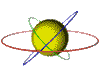 Elektrolitlarning suvda eriganda ionlarga ajralishi elektrolitik dissotsilanish deyiladi.
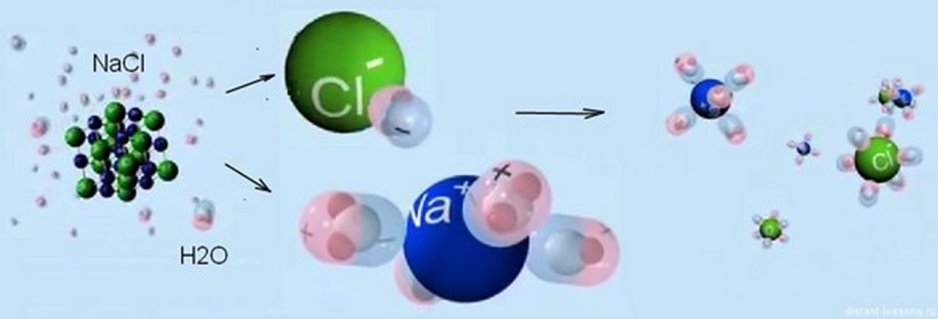 Elektrolitlar faqat suvda eritilganda yoki yaxshilab suyuqlantirilganda elektr tokini o`tkazadi
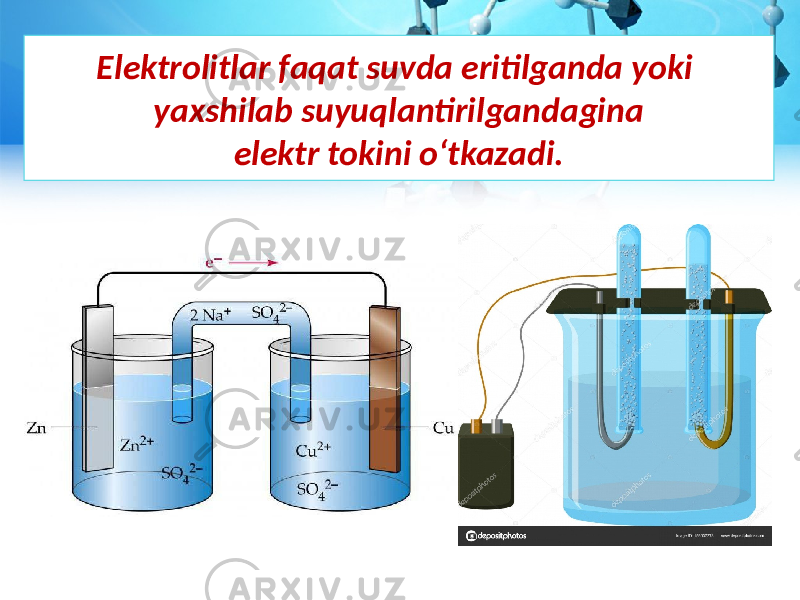 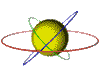 Kimyo
elektrolit
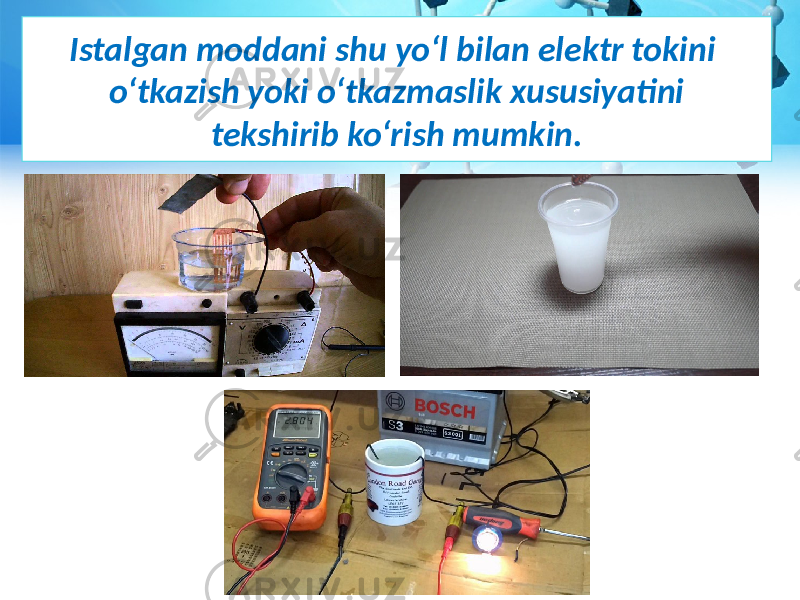 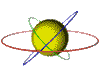 Kimyo
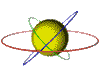 Savol
Quyida ko‘rsatilgan moddalarning qaysilari elektr tokini o‘tkazadi: 
spirt, sulfat kislota, kumush xlorid,
o‘yuvchi natriy, suyuq kislorod, yodning spirtdagi eritmasi.
Elektrolitik dissotsilanish nazariyasi.
 Bu nazariyani 1887 yilda S.Arrenius yaratgan.
 Uning mohiyati quyidagilardan iborat:
Elektrolitlar suvda eriganda musbat va manfiy zaryadli ionlarga ajraladi. Bu jarayonni elektrolitik dissotsiasiya deb ataladi. 
 Elektr toki ta’sirida musbat zaryadli ionlar katodga, manfiy zaryadli ionlar anodga tortiladi. Shu sababli ularni mos ravishda kationlar va anionlar deb ataladi. 
 Dissotsiasiya qaytar jarayondir.
Arrenius nazariyasining kamchiligi
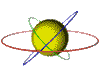 Erituvchi va erigan modda zarrachalarining o’zaro ta’sirlashuvini hisobga olmaydi. Vaholanki, eritmada ionlar erkin holda emas, balki gidratlangan holda bo’ladi.
Osh tuzi qattiq holatda elektr tokini o‘tkaz­ maydi. Suvda eritilganda esa ionlarga ajraladi. Buning sababi:
1. Osh tuzi kristallari ion bog‘lanishli birikma bo‘lib, kristall panjara tugunlarida ionlar bo‘ladi
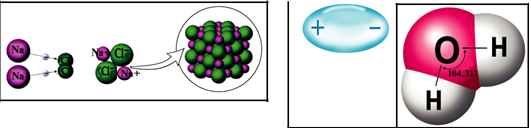 Suv molekulasi esa qutbli kovalent bog‘lanishli modda bo‘lib, 
rasmda ko‘rsatilgandek tuzilgan.
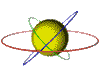 Osh tuzi suvda eritilganda 
 rasmda tasvirlangan sxema asosida dissotsiatsiyalanadi.
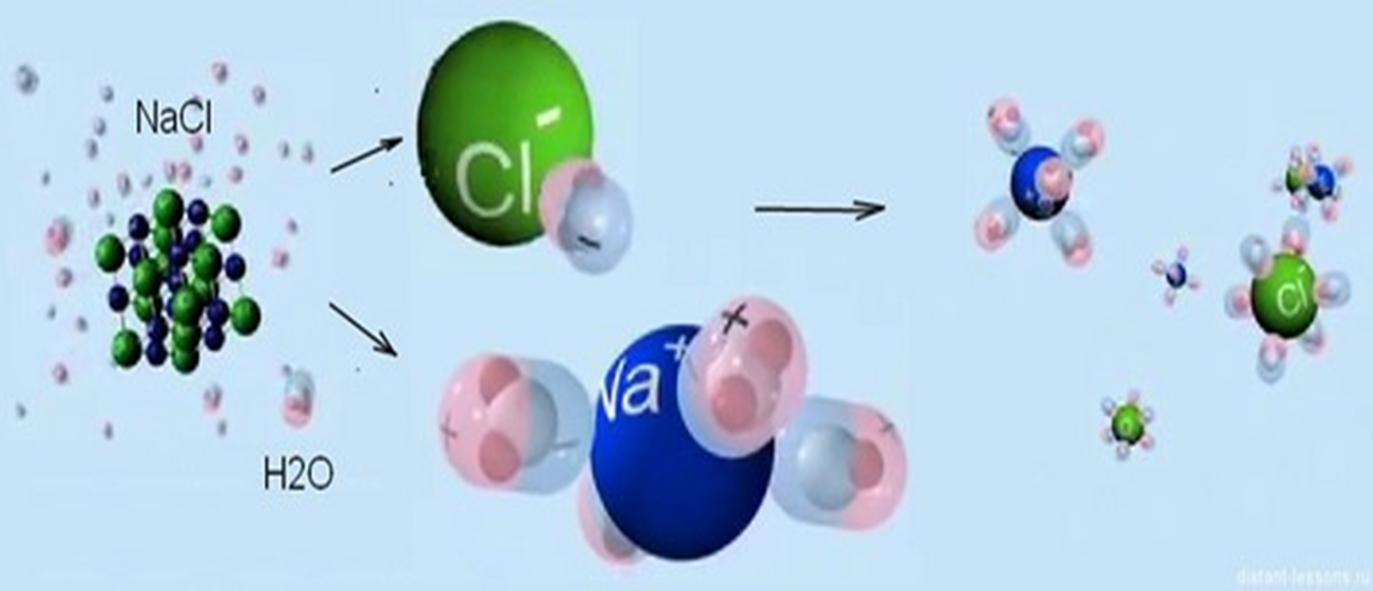 Demak, eritmada osh tuzi kristallari suvning qutblangan molekulalari ta’sirida erib, gidratlangan ionlarni hosil qiladi
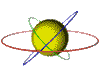 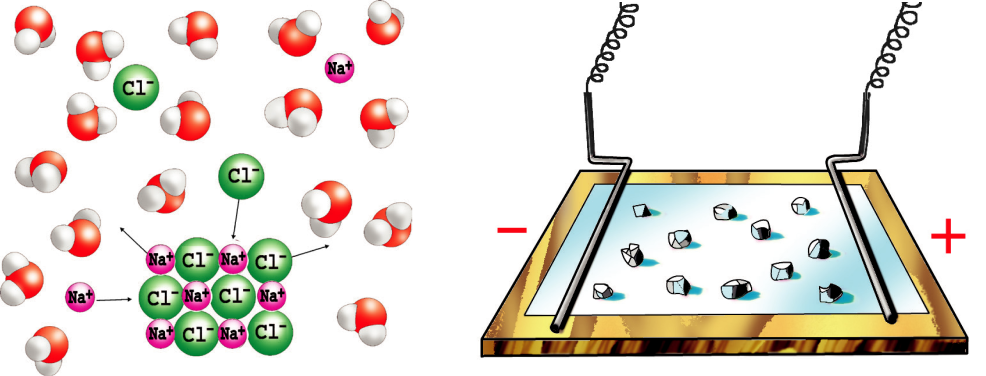 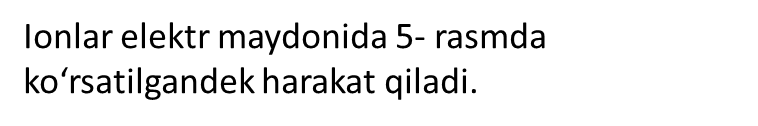 Tuzlar va ishqorlar
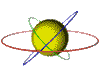 Elektrolitlar (tuzlar va ishqorlar) suyultirilganda ham ionlarga ajraladi. Buning sababi modda suyultirilganda zarrachalarning tebranma harakati kuchayib, ular orasidagi bog‘lanish zaiflashib qoladi va elektrolit ionlarga osonlik bilan ajralib ketadi.
Kislotalar kuchli qutblangan molekulalardir,
 ular ham suvda eriganda ionlarga ajraladi, ammo tuzlar va ishqorlarning suvda erishida sodir bo‘lgan hodisadan farq qiladi.
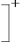 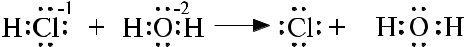 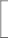 Vodorod xlorid suvda eriganda molekulasidagi vodorod elektronini qoldirib, suv molekulasiga ko‘chib o‘tadi. Natijada xlorda 1 ta elektron ortiqcha bo‘lgan xlor ioni va 1 ta proton (vodorod atomining yadrosi) qo‘shilgan H3O+ (gidroksoniy) ioni hosil bo‘ladi. Demak, suvda HCl, HBr, H2S, HNO3 , H2SO4 va boshqa kislotalar eriganda
 H3 O+ (gidroksoniy) ioni hosil bo‘ladi: H3 O+ →H+ + H2 O
 Gidroksoniy ioni suv va vodorod ionini hosil qiladi.
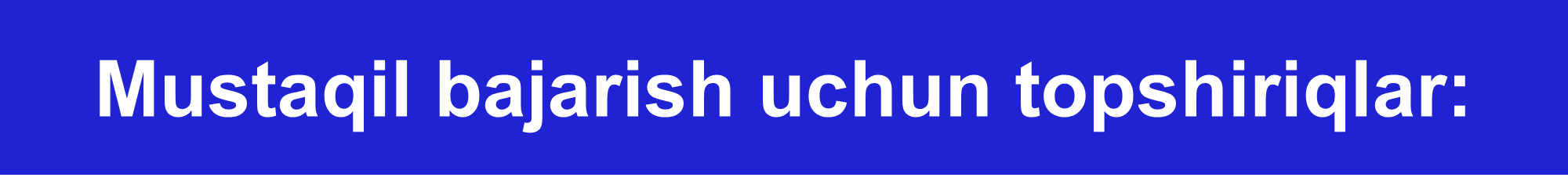 1.Kaliy atomi bilan kaliy ioni bir-biridan qanday farq qiladi?
 2. Xlor atomi va molekulasi zaharli. Nima uchun xlor ioni zaharli emas?
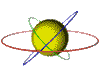